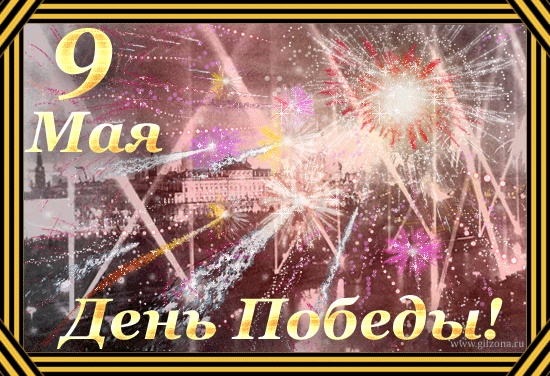 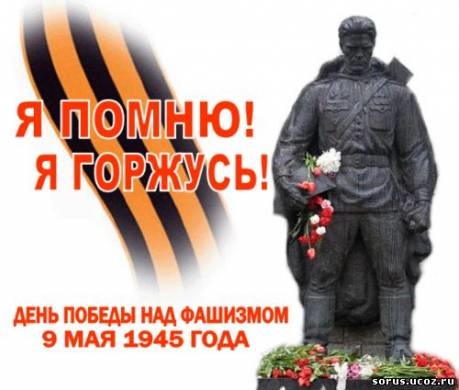 9 мая вся  страна отмечает День Победы .
Об этой войне будут помнить всегда – недаром мы ведем отсчет лет, прошедших со дня ее начала,  как всенародный праздник отмечаем день, ставший концом этой страшной войны.
Враг неожиданно и вероломно напал на нашу Родину.
22 июня в 3 часа 15 минут утра немецкие войска перешли границы Советского Союза - так называлась наша  Родина. И все: и стар, и млад встали на защиту Отечества
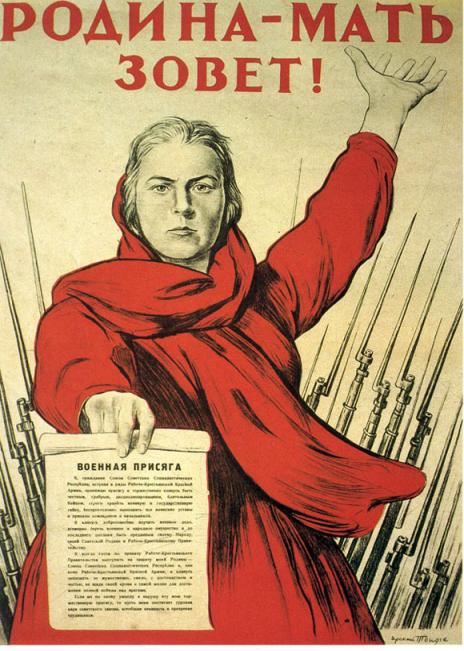 Ваши прабабушки, прадедушки ушли на войну / тогда они были очень молоденькими./  Вчерашние школьники надевали на себя гимнастерки, сапоги и тоже шли воевать
Против нас полки
                          сосредоточив,
Враг напал на мирную страну.   Белой ночью, 
Самой белой ночью 
Начал эту страшную войну.
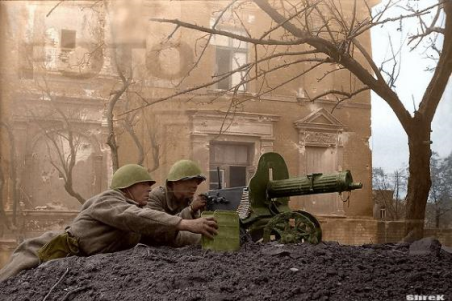 Тяжелая и кровопролитная была война. Но бойцы не щадили себя, защищая Родину.
На земле
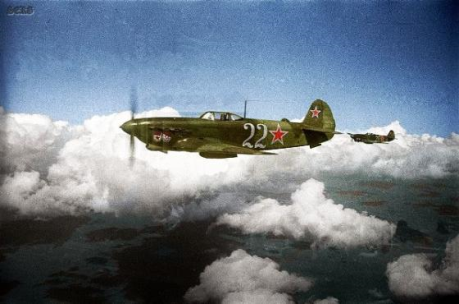 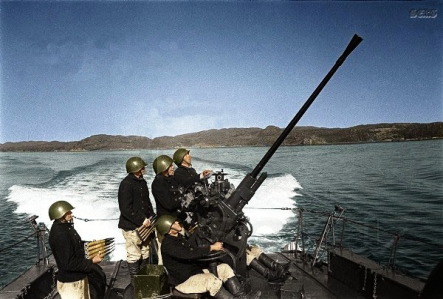 В воздухе
На море
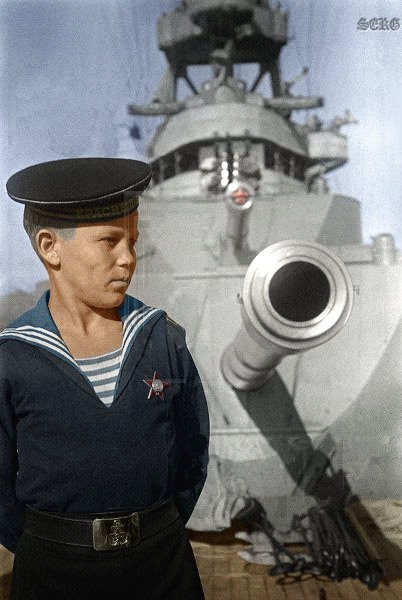 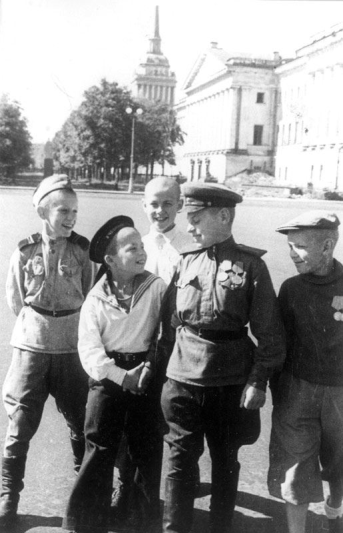 В годы Великой Отечественной войны дети наравне со взрослыми боролись против врага. Многие из них были награждены медалями и орденами
Есть поговорка «На войне детей не бывает». И те из них, что попали на войну,должны были расстаться с детством — в обычном смысле этого слова. Они досих пор помнят и зловещий гул немецких бомбардировщиков, и свист летящих бомб и снарядов, и голод и страх расставания, и потери близких...Все дальше уходят в прошлое годы страшной войны, но подвиг людей, встав-ших на защиту Отечества, будет вечно жить в памяти народа. Это они, не щадя жизни, приближали победный май.